20 Years of HSI-RFQ-Operation / Recent RFQ-Electrode Exchange Program
H. Vormann, GSI Darmstadt
„High Intensity RFQ meets Reality“
-Workshop Heidelberg April 2019
H. Vormann / High Intensity RFQ meets Reality -- Workshop Heidelberg 2019
Outline
Introduction: 
RFQ basic design parameters
Design history

Third revision planned for 2019
Upgrade for FAIR

Problems encountered in 2018
Short term counter measures

Outlook
H. Vormann / High Intensity RFQ meets Reality -- Workshop Heidelberg 2019
2019-04-15
2
UNIversal Linear Accelerator UNILAC
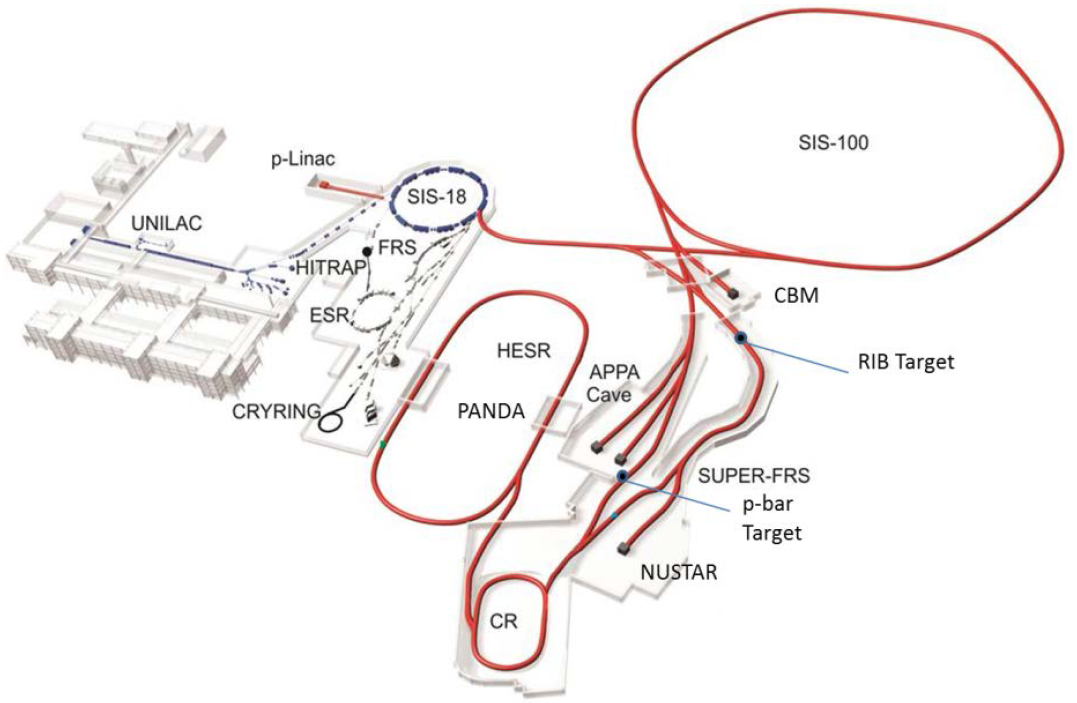 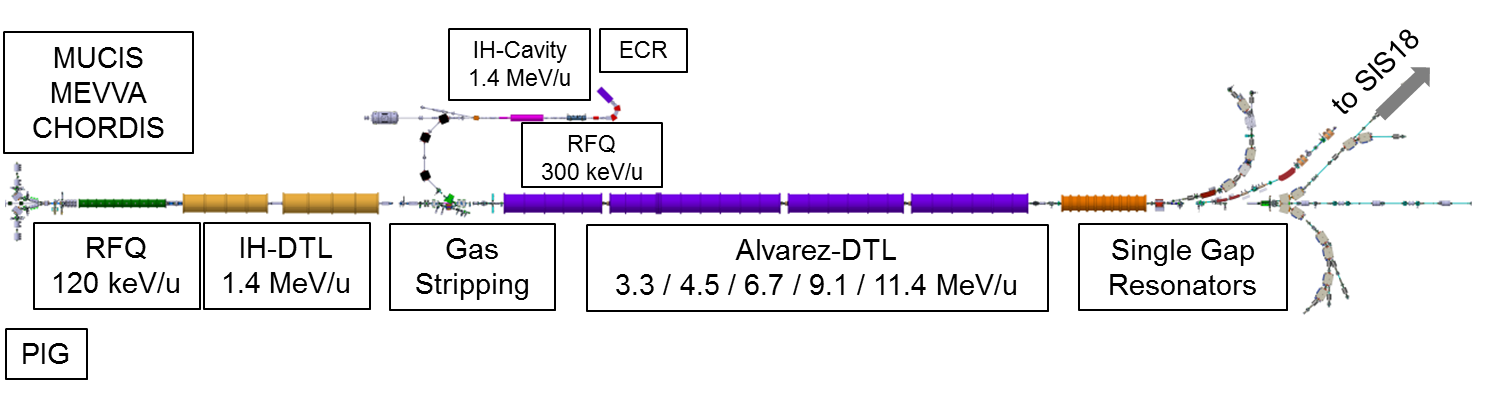 ≈ 115 m
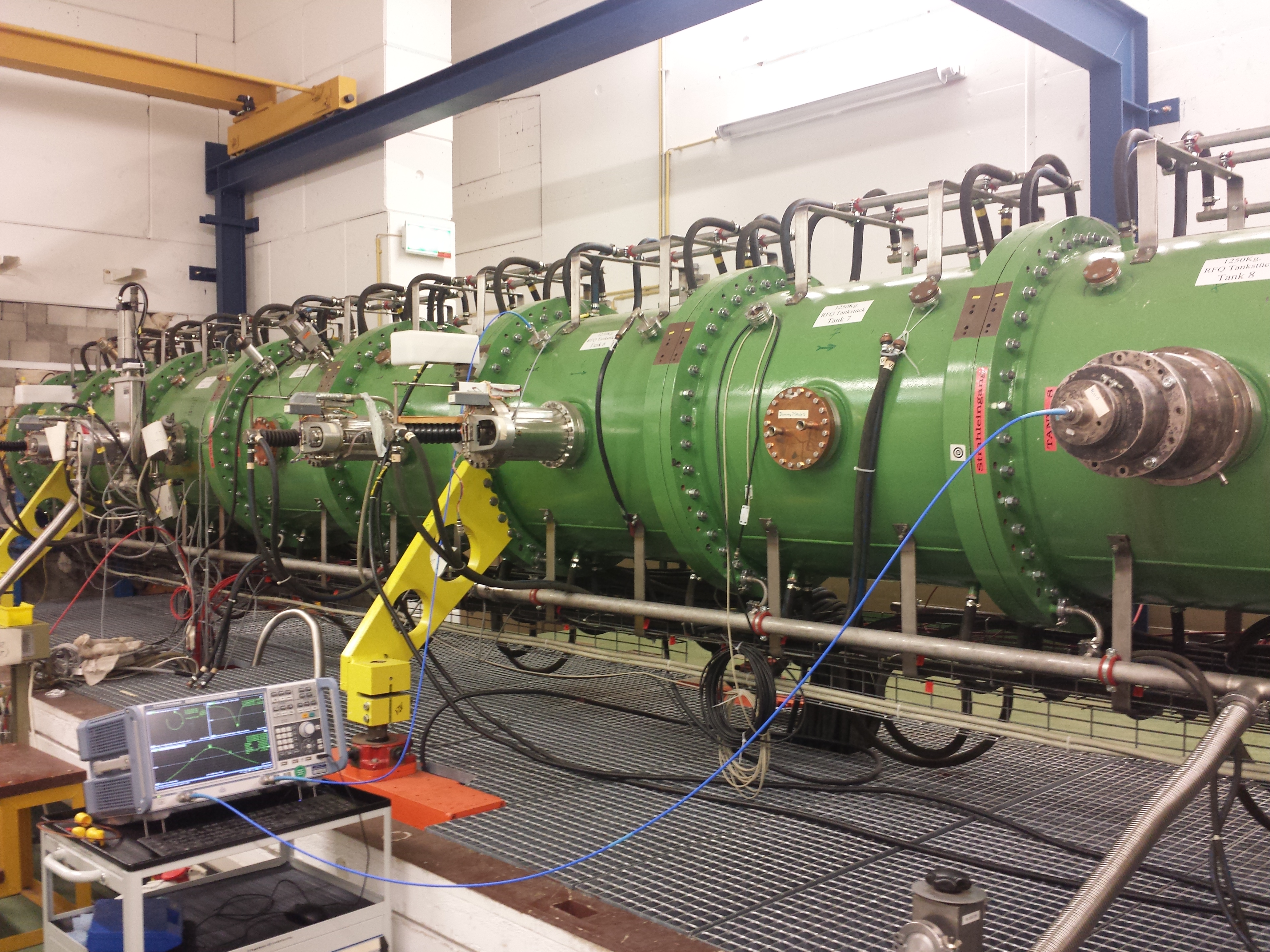 H. Vormann / High Intensity RFQ meets Reality -- Workshop Heidelberg 2019
2019-04-15
3
20 Years....
1996 – 1999 design, fabrication 			(INITIAL DESIGN)
1999 commissioning
2004 RFQ IRM re-design 					(1st RE-DESIGN)
2008/2009 RFQ complete part. dyn. re-design 									(for larger acceptance)	(2nd RE-DESIGN)
... 2012... performance loss
2015 August 5th: sudden performance improvement...
2015 November RF expert investigations (plungers 20...24% best)
2016 October: RF expert tests, best performance ever!
2017/2018 re-commissioning reveals performance loss
2018 Planning RFQ part.-dyn. re-design 												(for smaller emittance) (3rd RE-DESIGN)
2019 User beam time with reduced performance
H. Vormann / High Intensity RFQ meets Reality -- Workshop Heidelberg 2019
2019-04-15
4
Design History – Initial Design from 1999
initial design from 1999 :
15 emA U4+ RFQ output beam current
input emittance 138 mm mrad assumed (0.3 norm.)
output emittance ≈ 19 mm mrad (0.3 norm.)
max. surface field strength 32 MV/m  (=320 kV/cm)
acceptance ≈ 250 mm mrad
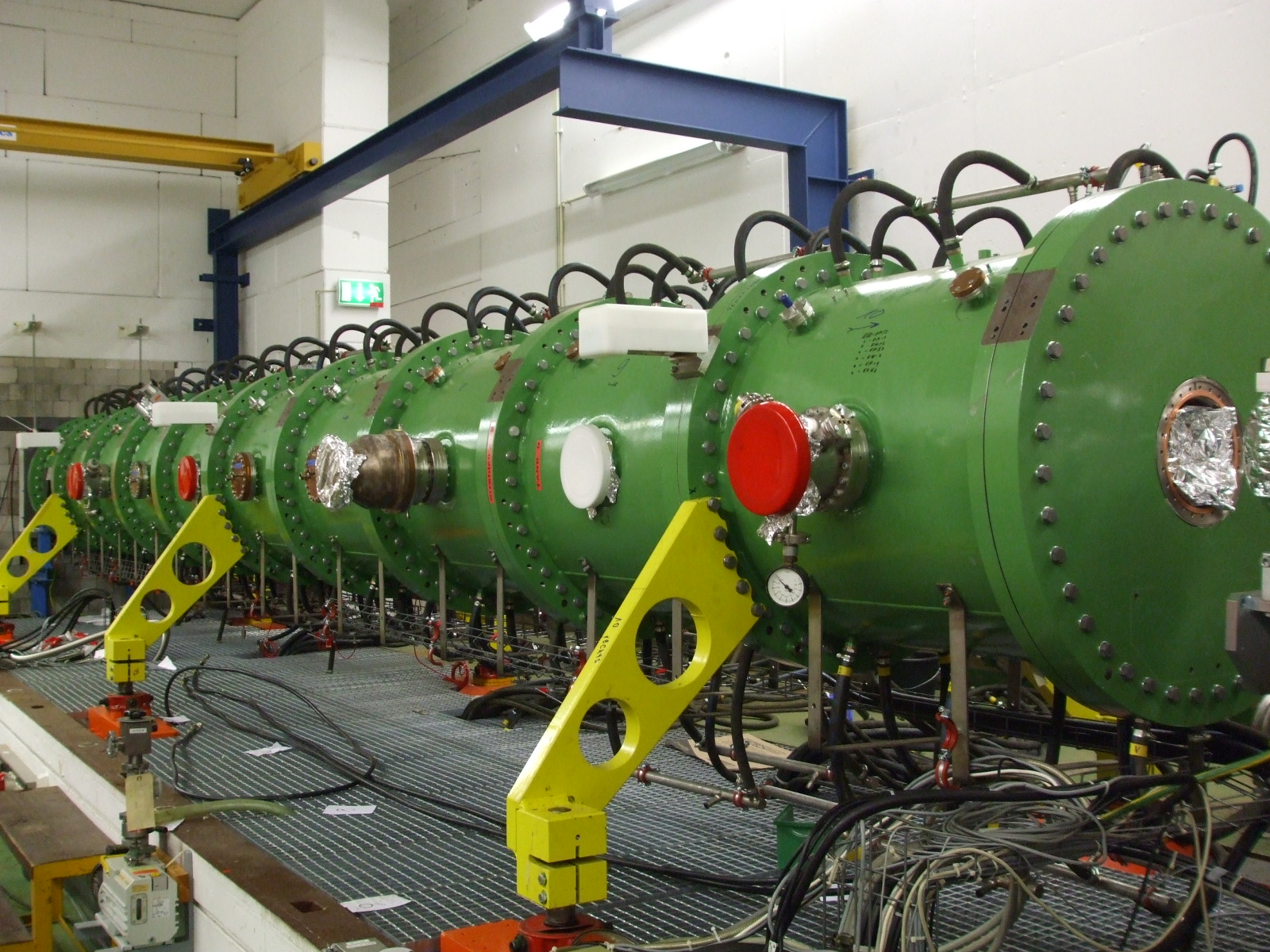 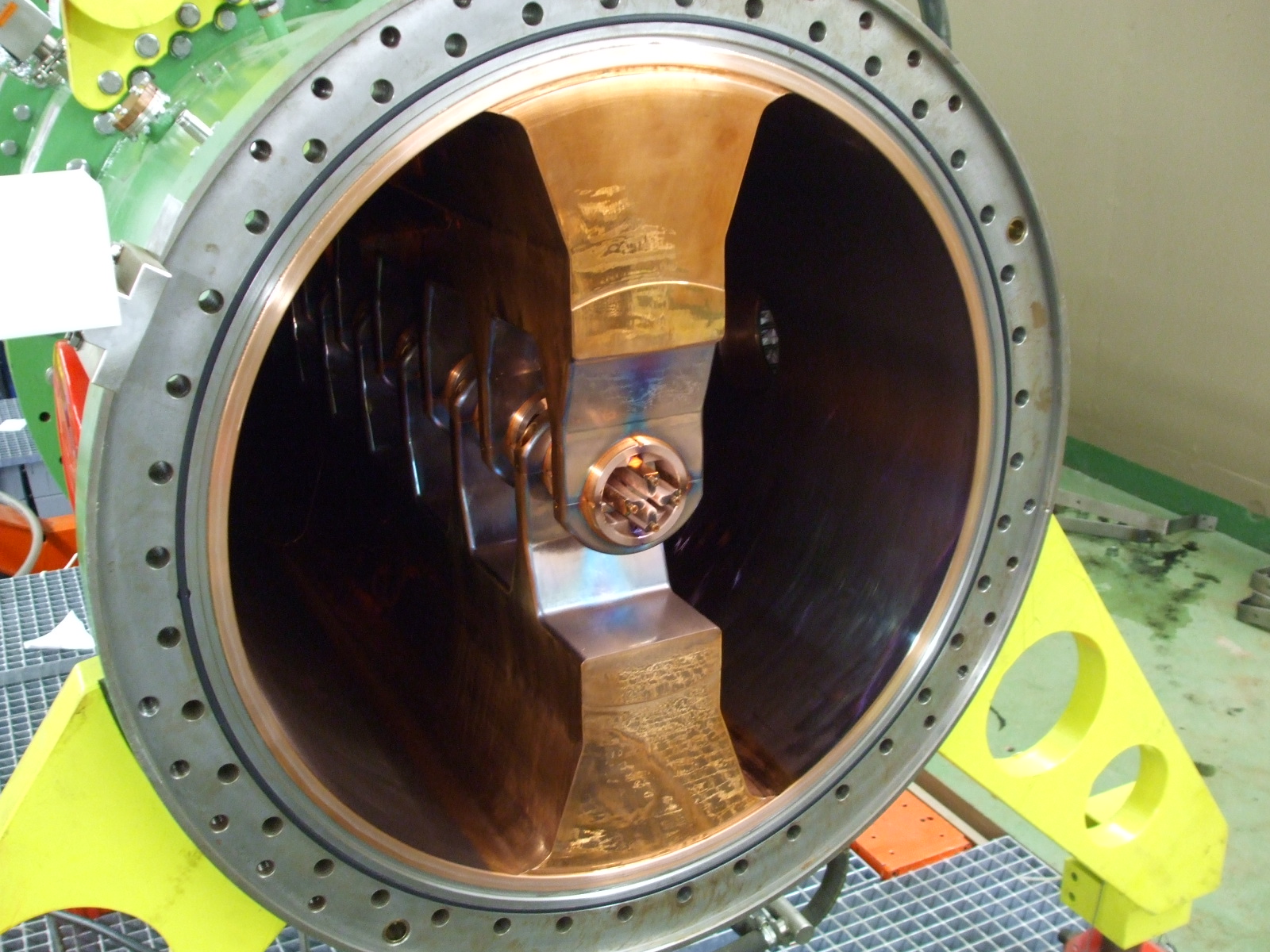 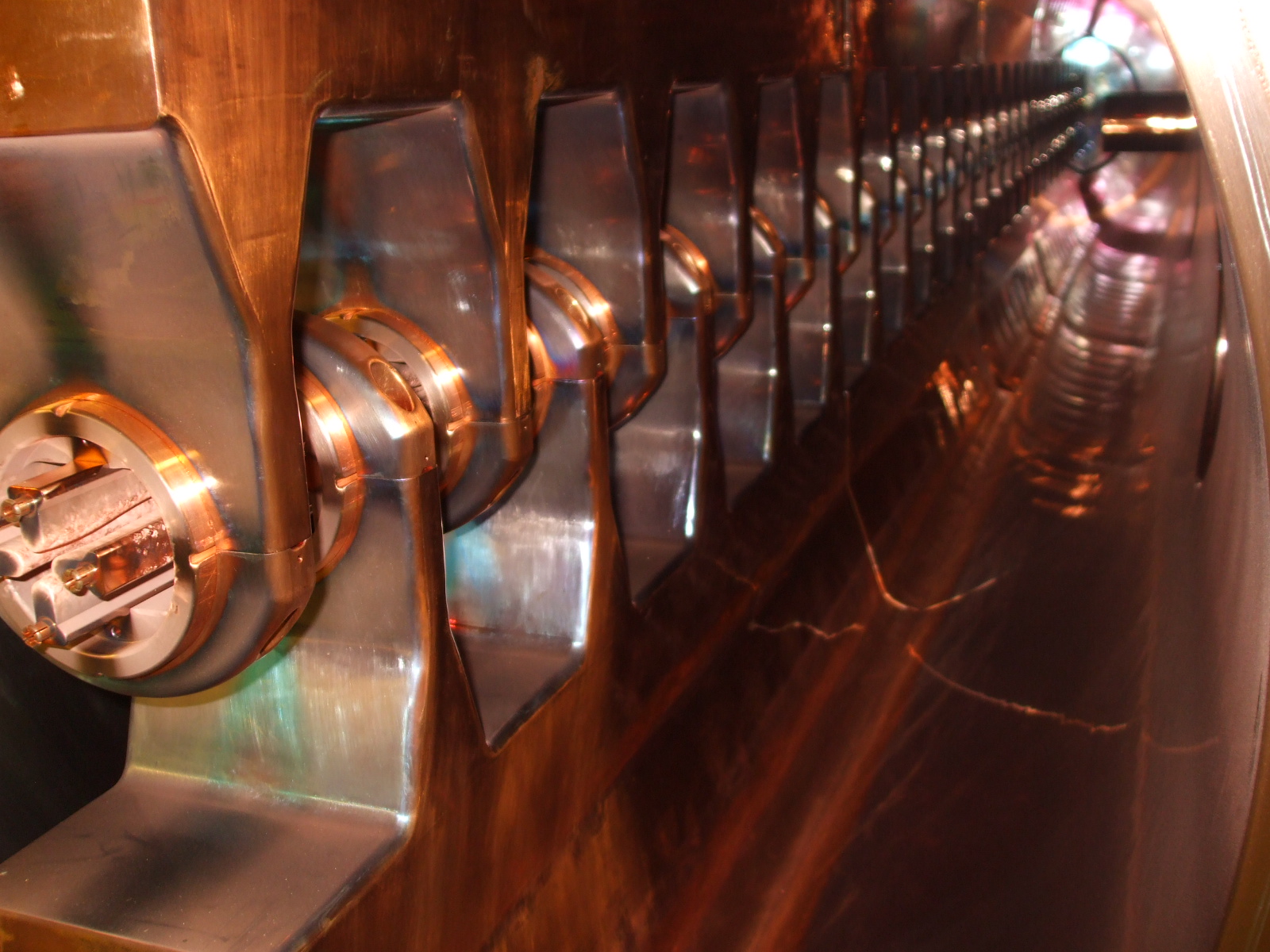 HSI-RFQ, during assembly work 2009           (DSCF3014,3088,3110)
H. Vormann / High Intensity RFQ meets Reality -- Workshop Heidelberg 2019
2019-04-15
5
Design History – Initial Design from 1999
in operation from May 1999 to May 2004
achieved performance: 8.3 emA U4+ @RFQ output
    (design 15 emA), Ar output emittance 20/22 mm mrad
re-designed because of low transmission 													and sparking problems at high rf-levels
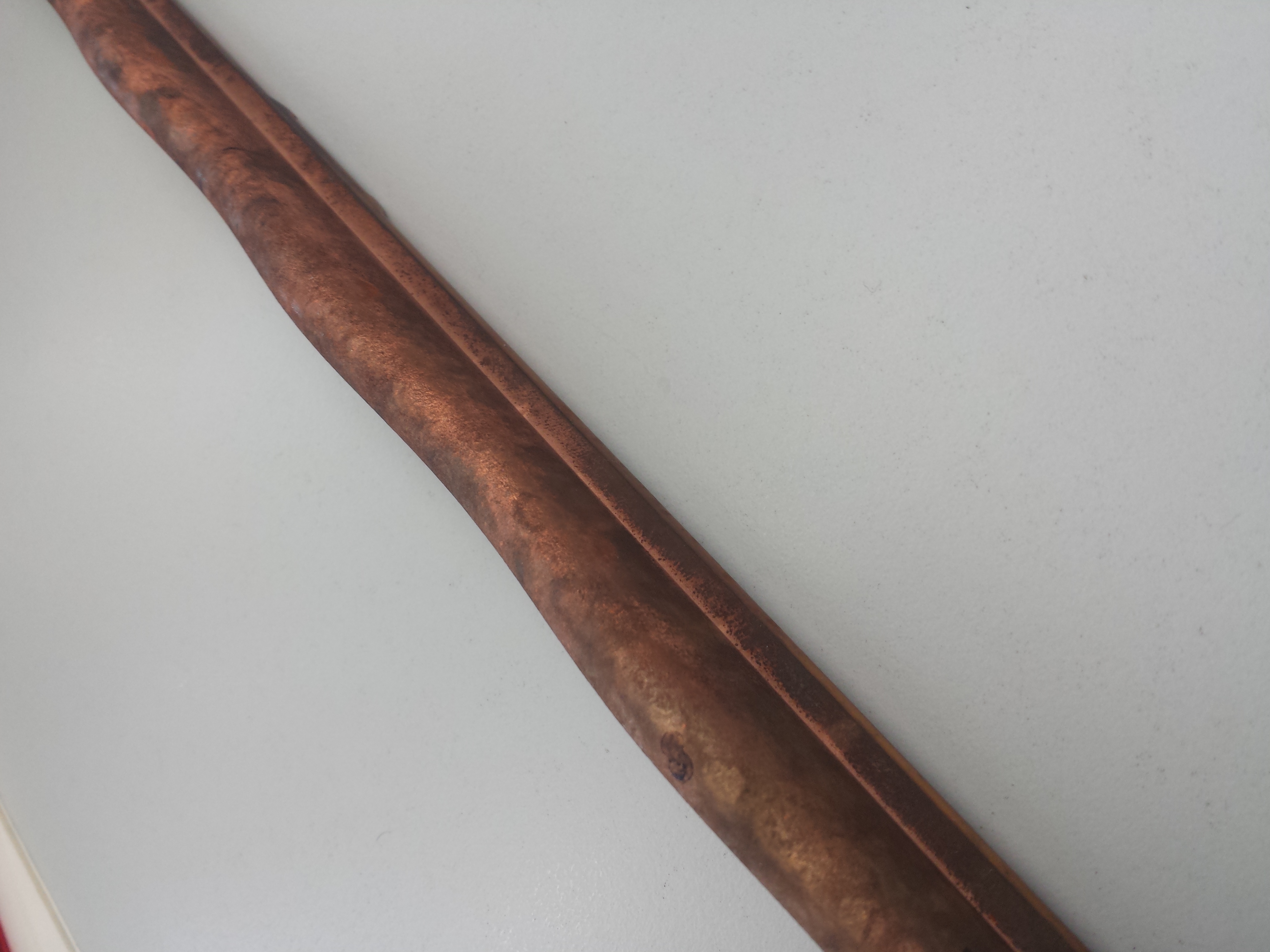 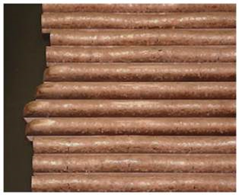 Photograph: W. Barth et al, proc. EPAC2006
2019-04-15
6
H. Vormann / High Intensity RFQ meets Reality -- Workshop Heidelberg 2019
Design History – First Revision in 2004Input Radial Matcher
Changes w.r.t. previous design:

input radial matcher: new geometry						(slightly (larger apertures, 										smoother matching to the RFQ, 								smaller beam angles)

rods (massive copper) 								additionally galvanic copper plated
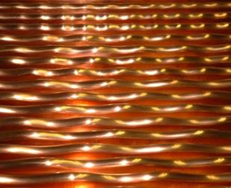 Photograph: W. Barth et al, proc. EPAC2006
H. Vormann / High Intensity RFQ meets Reality -- Workshop Heidelberg 2019
2019-04-15
7
Design History – First Revision in 2004Operational Experiences
in operation from July 2004 to April 2009
transmission increased by 15% (9.5 emA @ exit)				       (in good agreement with simulations)
transmission still not sufficient for FAIR: → second re-design
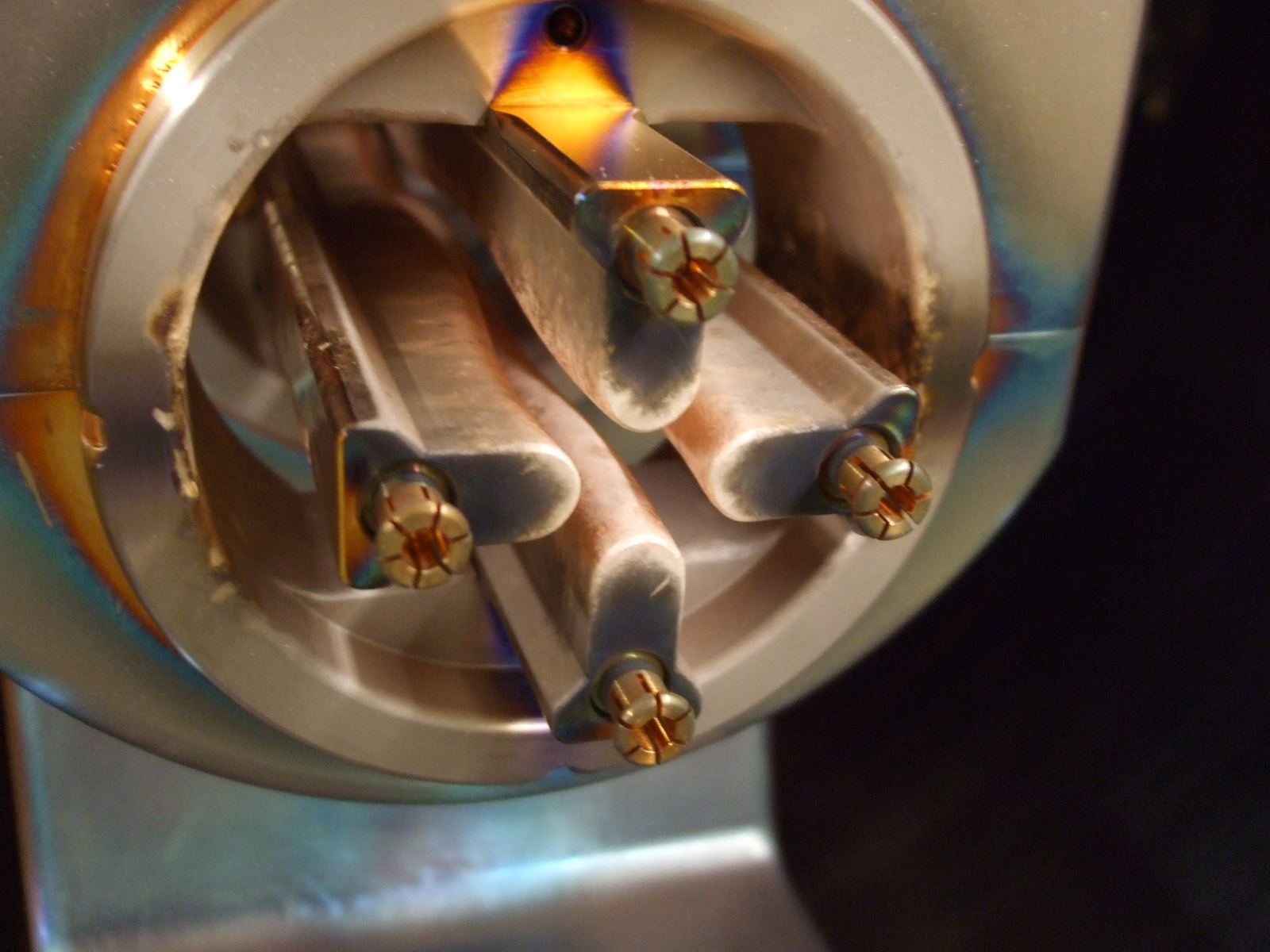 rods after beam operation 2004-2009
H. Vormann / High Intensity RFQ meets Reality -- Workshop Heidelberg 2019
2019-04-15
8
Microscopy of RFQ electrode surfaces
2019, polished, not used,
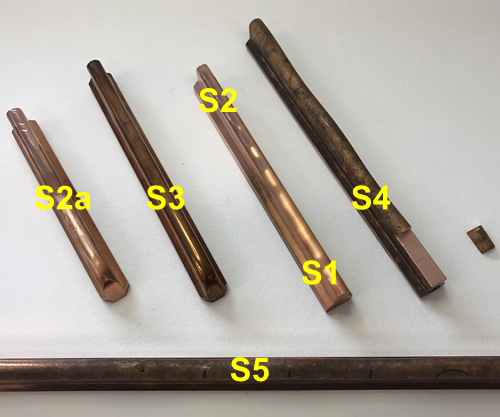 2004/2009?, 
Cu-plated, 
not used



1999, not used
2004, Cu-plated, used





1999, used
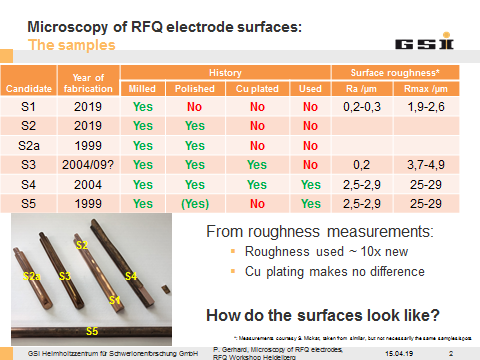 See talk P. Gerhard, 
Tuesday Morning
H. Vormann / High Intensity RFQ meets Reality -- Workshop Heidelberg 2019
2019-04-15
9
Design History – Second Revision 2009New Beam Dynamics Design
changes w.r.t. previous design:
complete particle dynamics re-design with larger acceptance – 	   large aperture, higher voltages, higher rf-input power     	    (surface fields not increased)
correction of output energy
A. Kolomiets et al, proc. LINAC2008
H. Vormann / High Intensity RFQ meets Reality -- Workshop Heidelberg 2019
2019-04-15
10
Design History – Second Revision 2009Operational Experience
in operation since July 2009 (except shutdowns in 2013 and 2017)
achieved performance: up to 8 emA U4+, corrected output energy
higher voltage & power made rf-conditioning harder
2014: just 93% of design voltage reached 
transmission still not sufficient for FAIR, subsequent IH-DTL suffers from large RFQ output emittance → third re-design
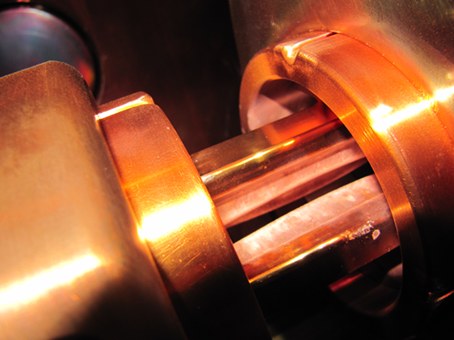 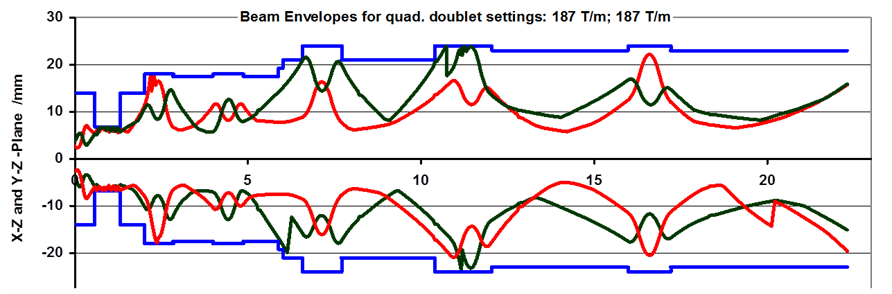 HSI beam envelopes 			R. Tiede / IAP 05/2008
rods after 3 years of operation (in 2012)
H. Vormann / High Intensity RFQ meets Reality -- Workshop Heidelberg 2019
2019-04-15
11
Third Revision Planned for FAIR
Strategy: moderate acceptance and voltage, match to new MEBT and IH-DTL
Planned design change:	
reduce design voltage 
observed in 2014: just 93% of design voltage achieved
voltage reduction solved SARAF RFQ problems!
new beam dynamics design: 
use realistic input emittance 									(Uranium beam measurements at North Terminal 2013) 
include new quadrupole-quartet for matching to RFQ 
optimize output matching to new MEBT and IH-DTL
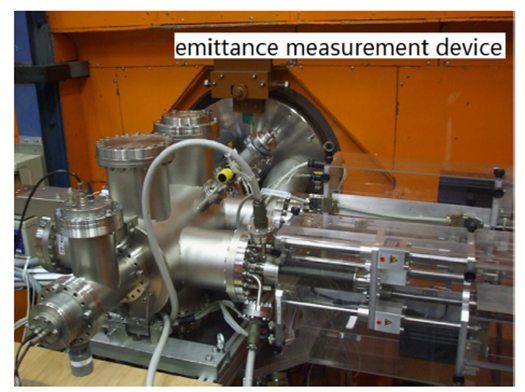 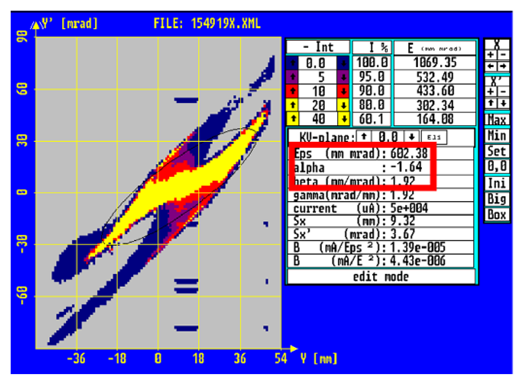 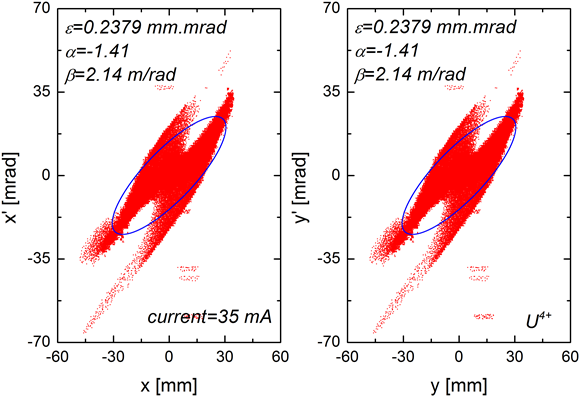 H. Vormann / High Intensity RFQ meets Reality -- Workshop Heidelberg 2019
2019-04-15
12
Third Revision Planned for 2019
re-design provided by A. Lombardi et al. (CERN)
TDR approved May 2018
presented to MAC 19 (June 2018)
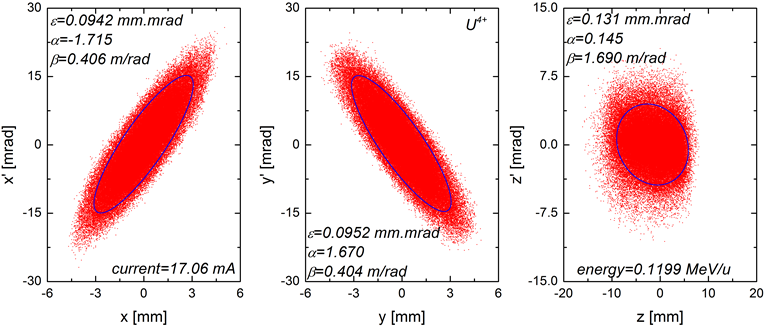 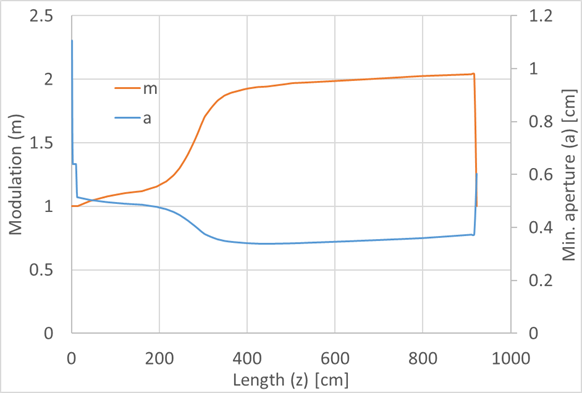 transv. output distrib., C. Xiao
H. Vormann / High Intensity RFQ meets Reality -- Workshop Heidelberg 2019
2019-04-15
13
Problems encountered in June 2018
June 2018 after 1.5 years of shutdown, test run:    just 73% of design voltage reached
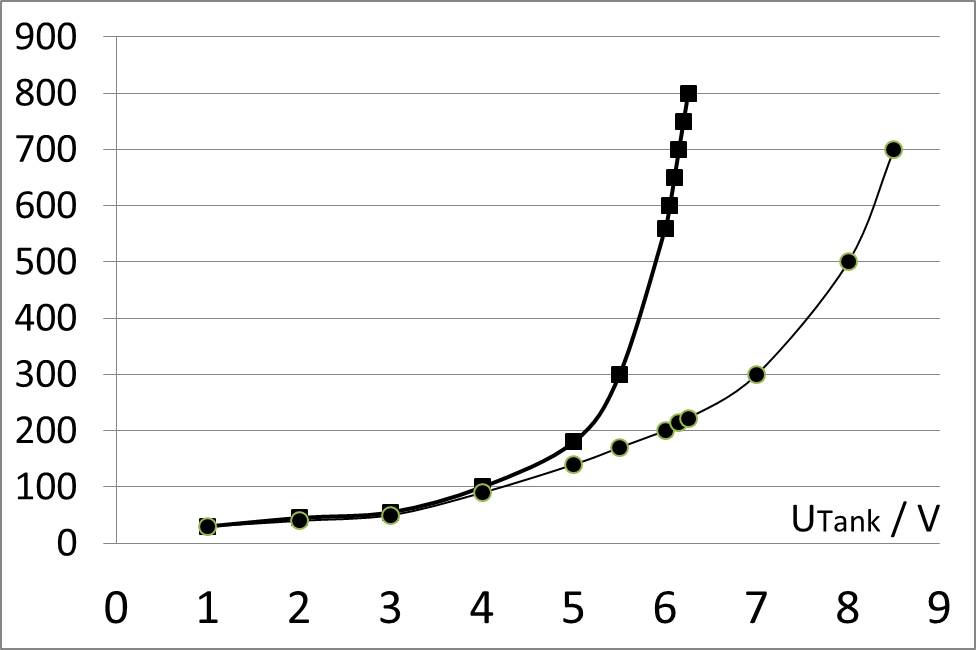 P / kW
2018
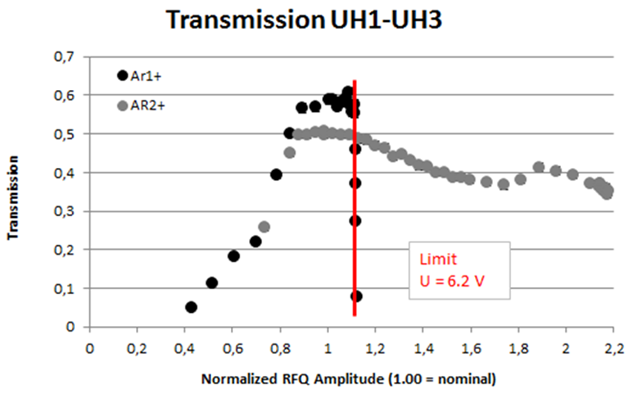 2016
H. Vormann / High Intensity RFQ meets Reality -- Workshop Heidelberg 2019
2019-04-15
14
Conditions before Re-CommissioningImpact on HSI Cavities
Shutdown 2017 conditions:
RFQ, super lens, and IH-1 were vented with nitrogen
RFQ was kept under atmospheric pressure for 11 months 
SL and IH-1 were disassembled for 15 months
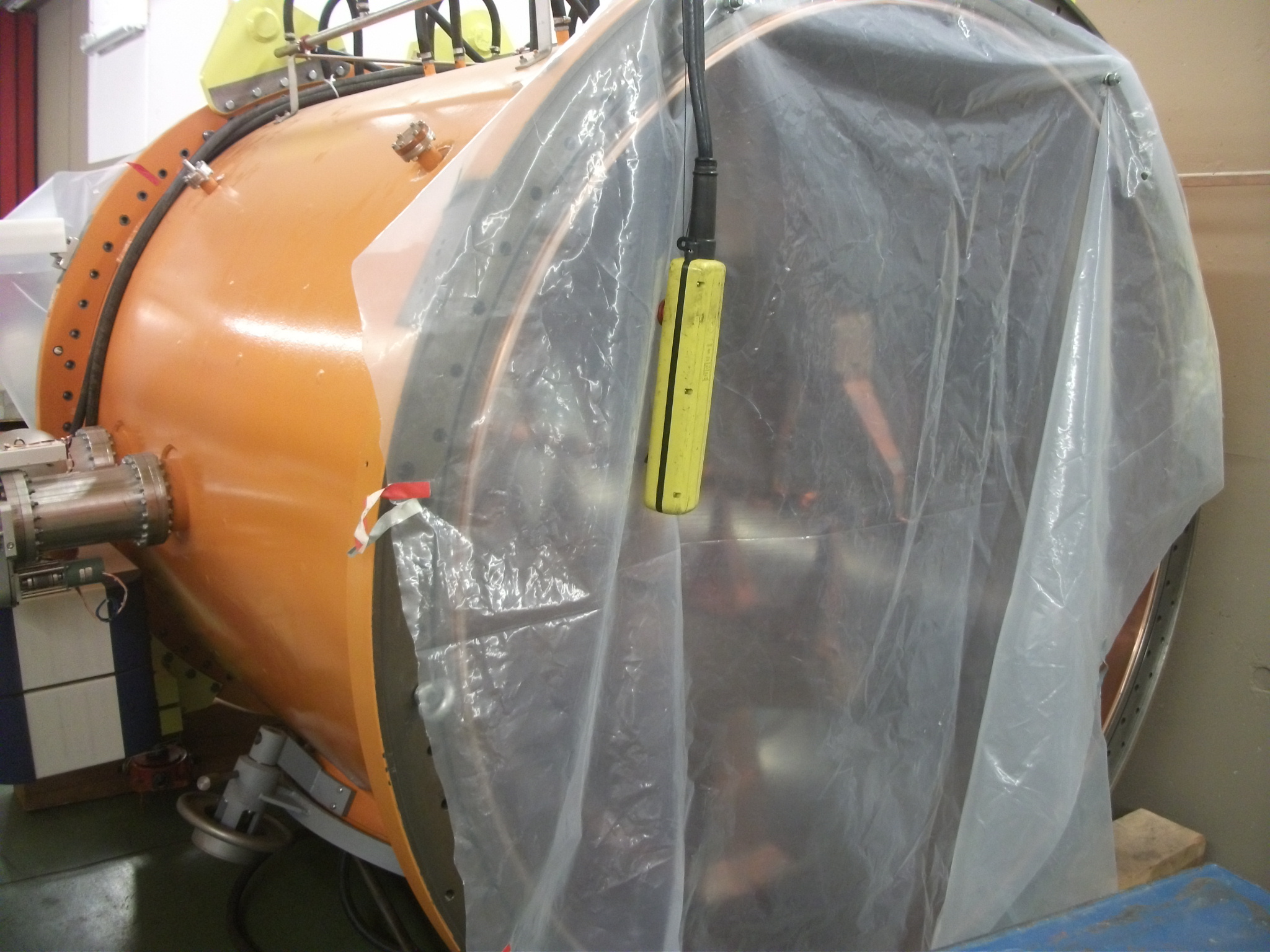 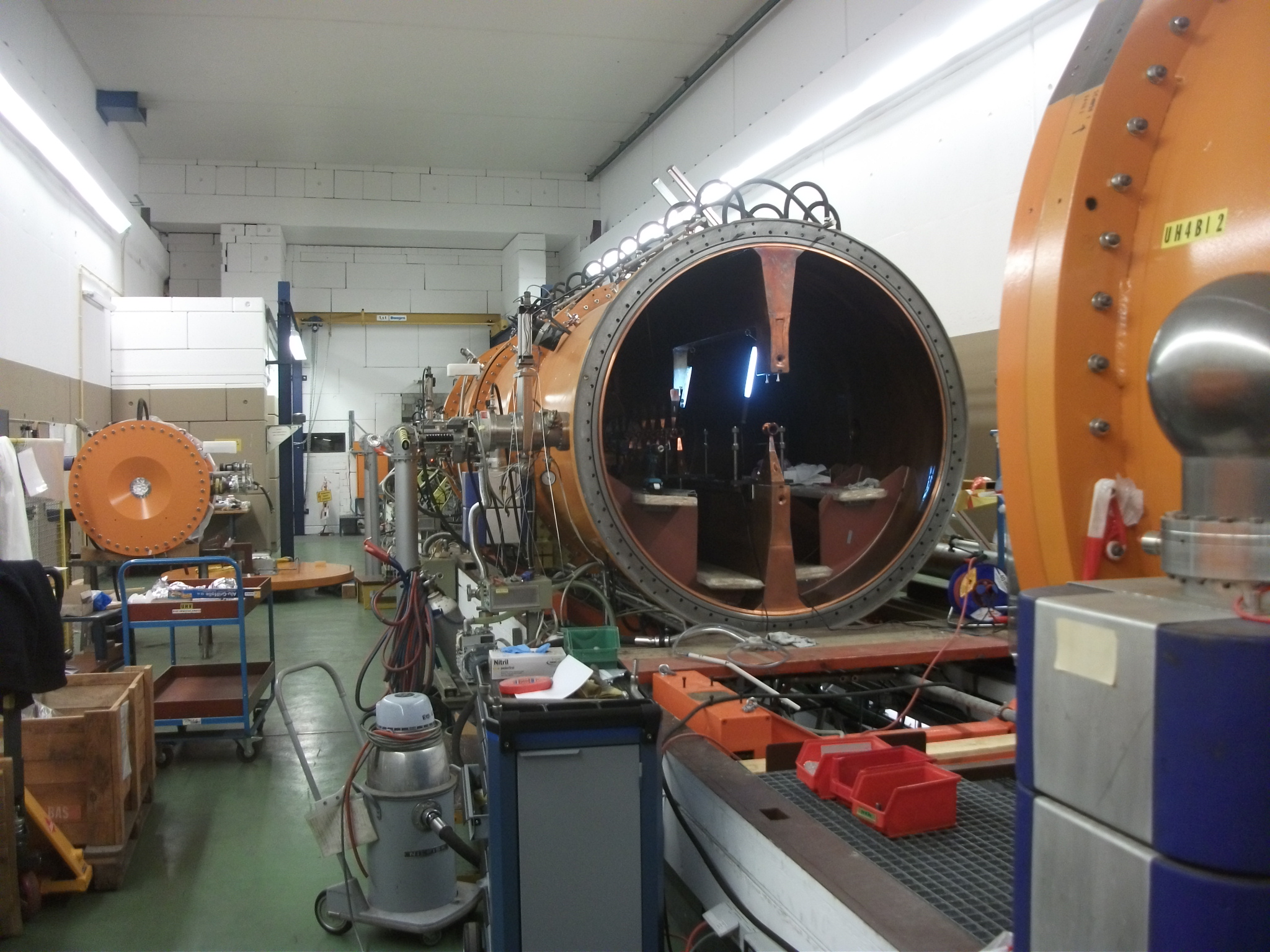 DSCF8602
DSCF8502
IH-1/ section 4					SL		IH-1/ section 1-3
Impact on HSI Cavities:
super lens (being a short version of the RFQ) and IH-1 show no issues
RFQ behaves normal up to about 45% of design voltage (Q and Rs as usual)
RFQ beyond 45%: exponential growth of required input power and of reflected power
H. Vormann / High Intensity RFQ meets Reality -- Workshop Heidelberg 2019
2019-04-15
15
Investigations
... shutdown 2017
voltage limit imposed by reflected power, not by sparking or vacuum
classical “conditioning behavior” not observed; situation did not change for two weeks
several tank temperatures and tuner positions tested
residual gas spectrum does not reveal masses > 44, i.e., no hydro-carbonites
independent dust probe indicates no oil
visual inspection w/o special findings
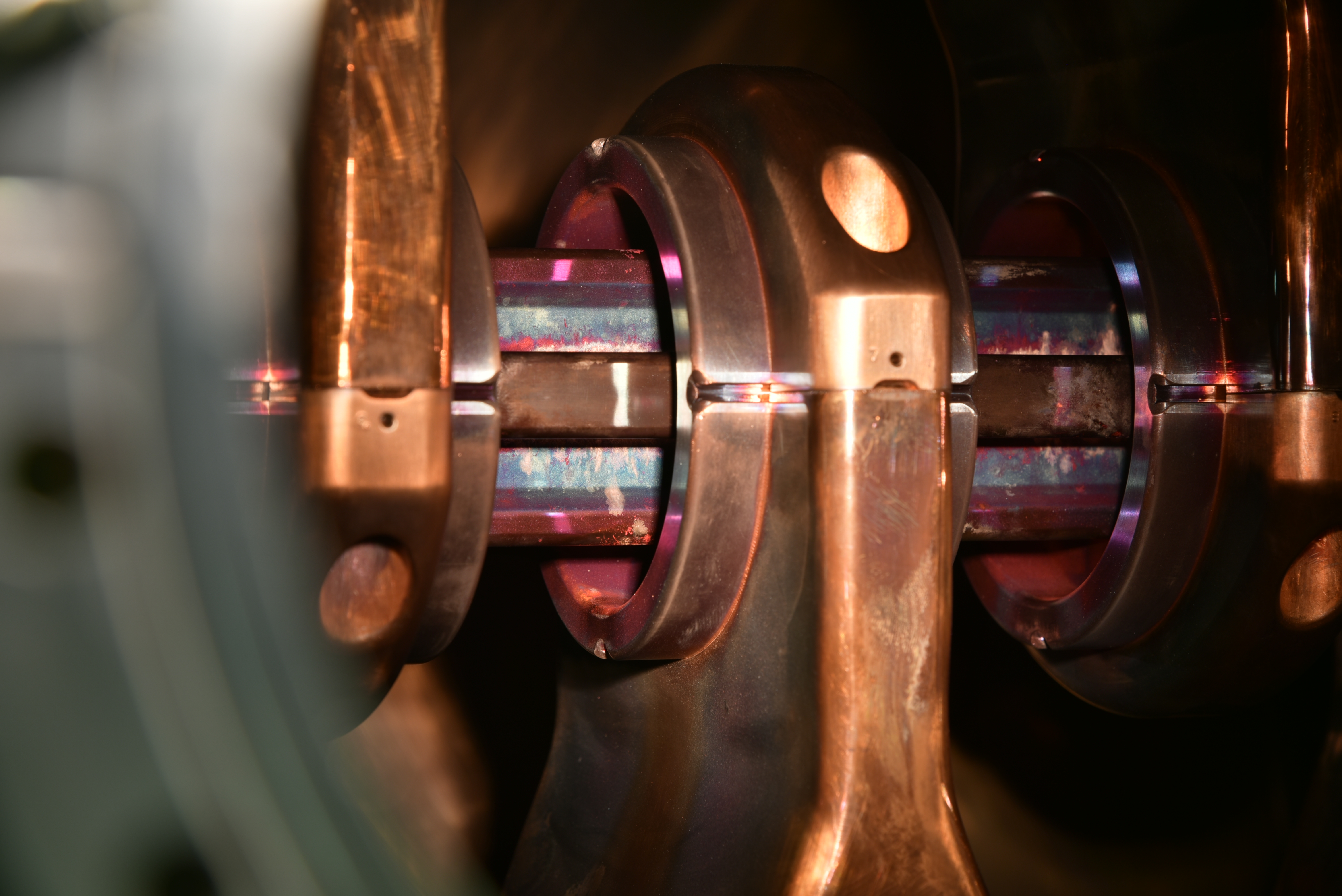 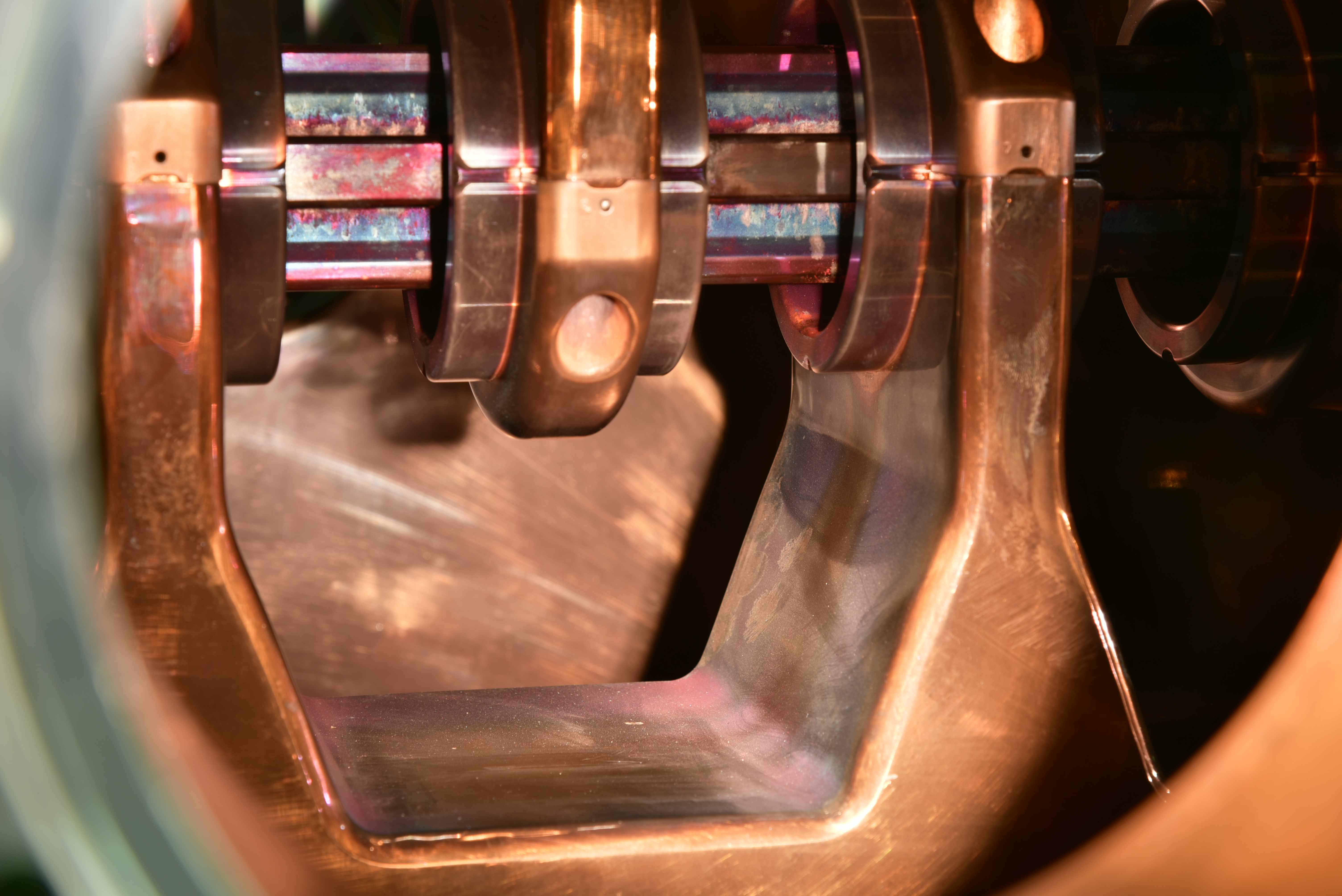 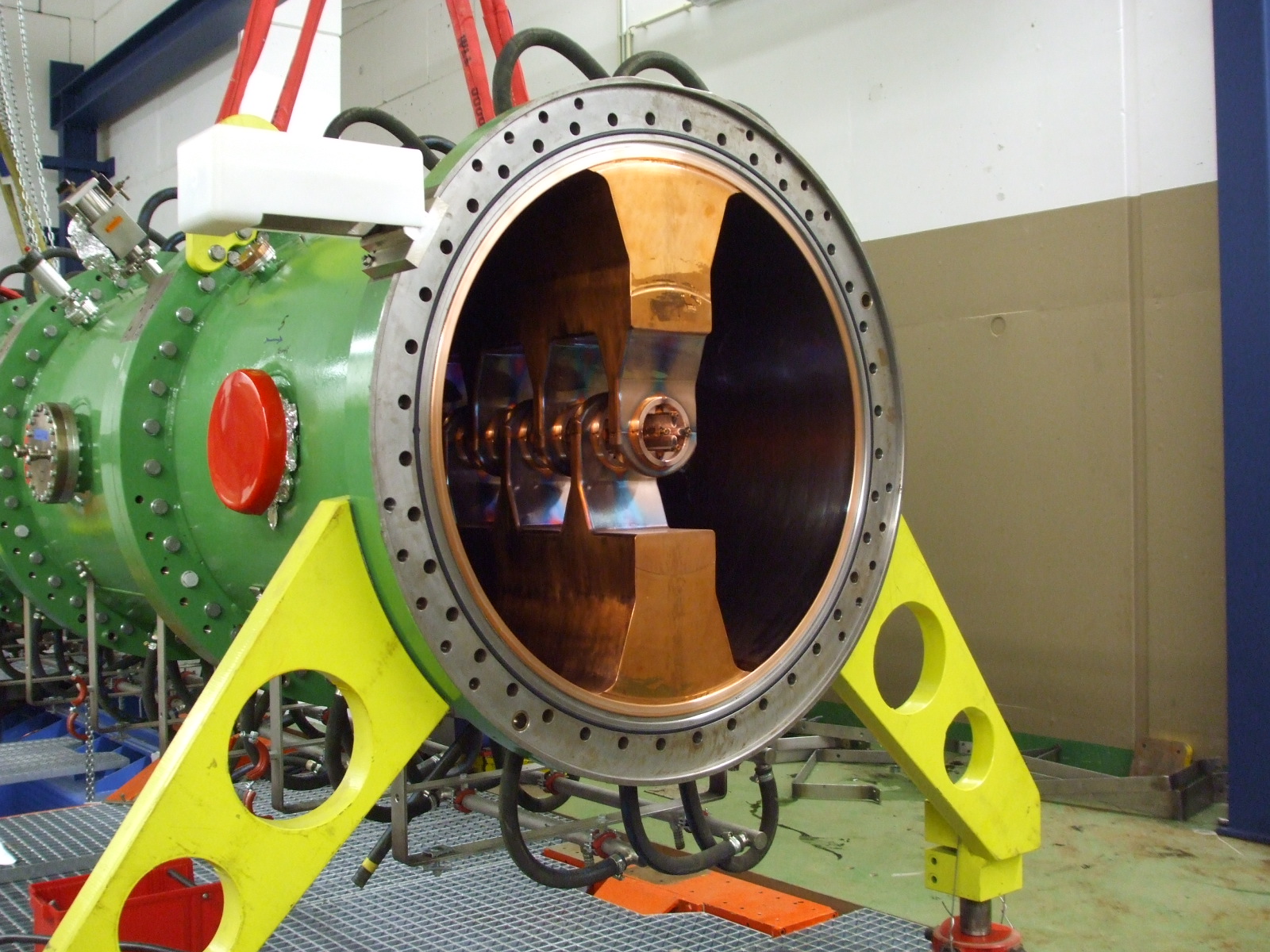 photograph P. Gerhard, (August 2018)
photograph P. Gerhard, (August 2018)
RFQ-Upgrade (2009)
H. Vormann / High Intensity RFQ meets Reality -- Workshop Heidelberg 2019
2019-04-15
16
Investigations
... shutdown 2017
rf-power amplifier, power lines, rf-coupler ok
position sensitive X-ray measurements: foreseen for 17th April 2019
NWA-measurements of higher modes
several external experts consulted: S. Ramberger, P. Chiggiato, 		S. Calatroni, W. Vinzenz, U. Ratzinger, M. Vretenar, ...
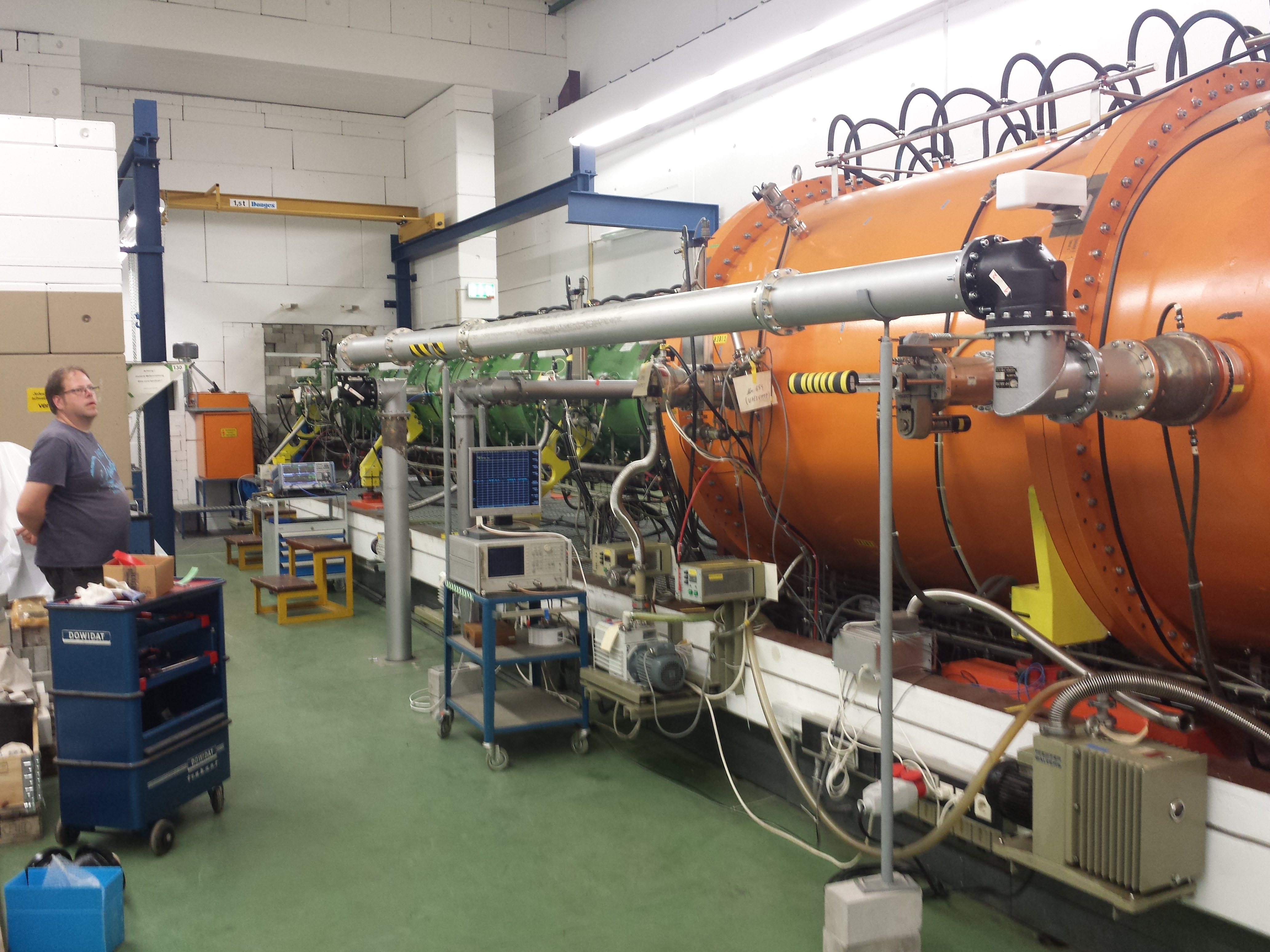 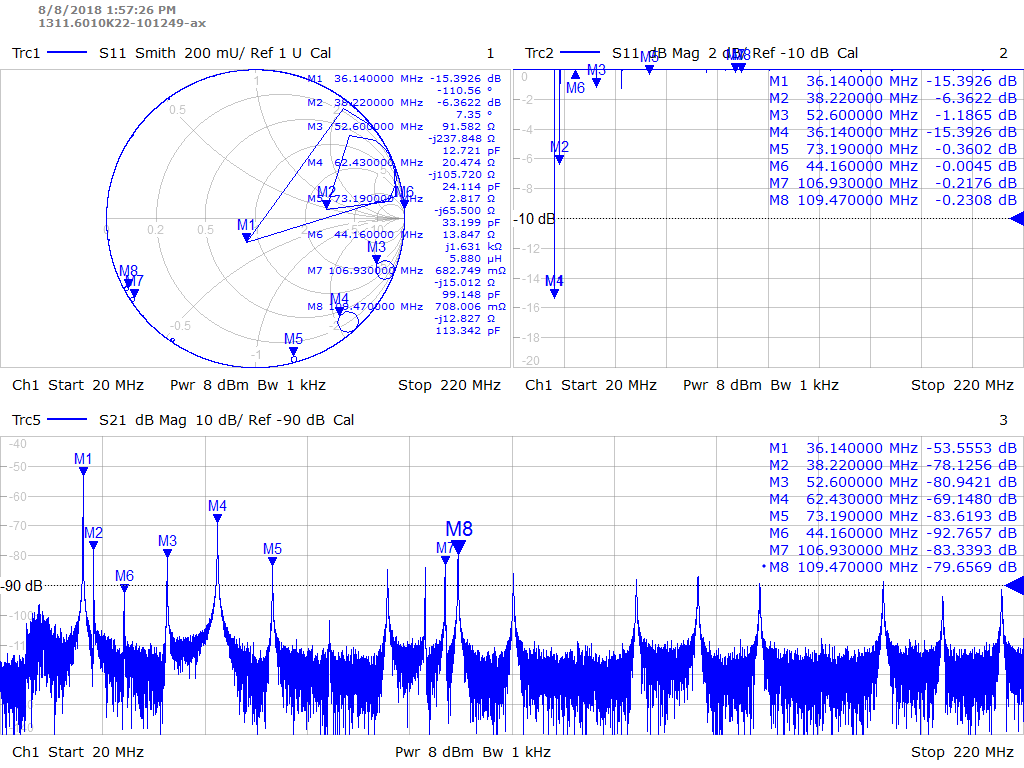 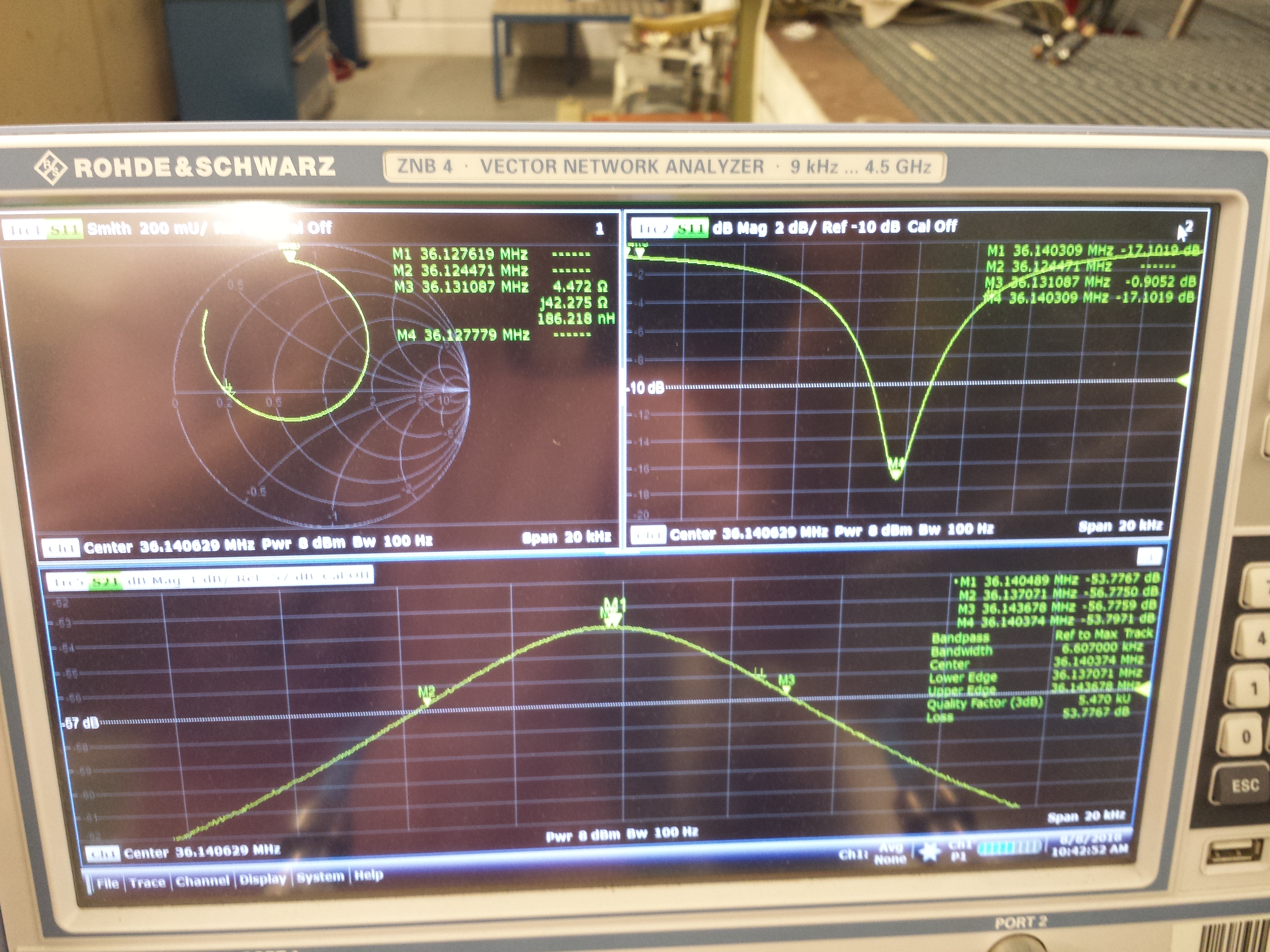 rf power line from RFQ transmitter to IH-1 cavity
NWA measurements of higher modes
H. Vormann / High Intensity RFQ meets Reality -- Workshop Heidelberg 2019
2019-04-15
17
2012...
H. Vormann / High Intensity RFQ meets Reality -- Workshop Heidelberg 2019
2019-04-15
18
Third revision planned for FAIR suspended due to 2018 Problems
Most likely cause: after 9 years, rods exceeded lifetime
Short term solution, for beamtime 2020:			              re-production of rods with existing design (2009) 
decision to just re-produce rods (2009 design) 				 	 instead of improved but not tested new design (CERN)
→ installation of new design suspended 							to minimize risks for operation in 2019/20
fabrication of 2009 design rods finished in February 2019
completion of electrode „baskets“ (with carrierr rings) 													finished 9th April 2019








Mid term: preparation to implement CERN design (FAIR)
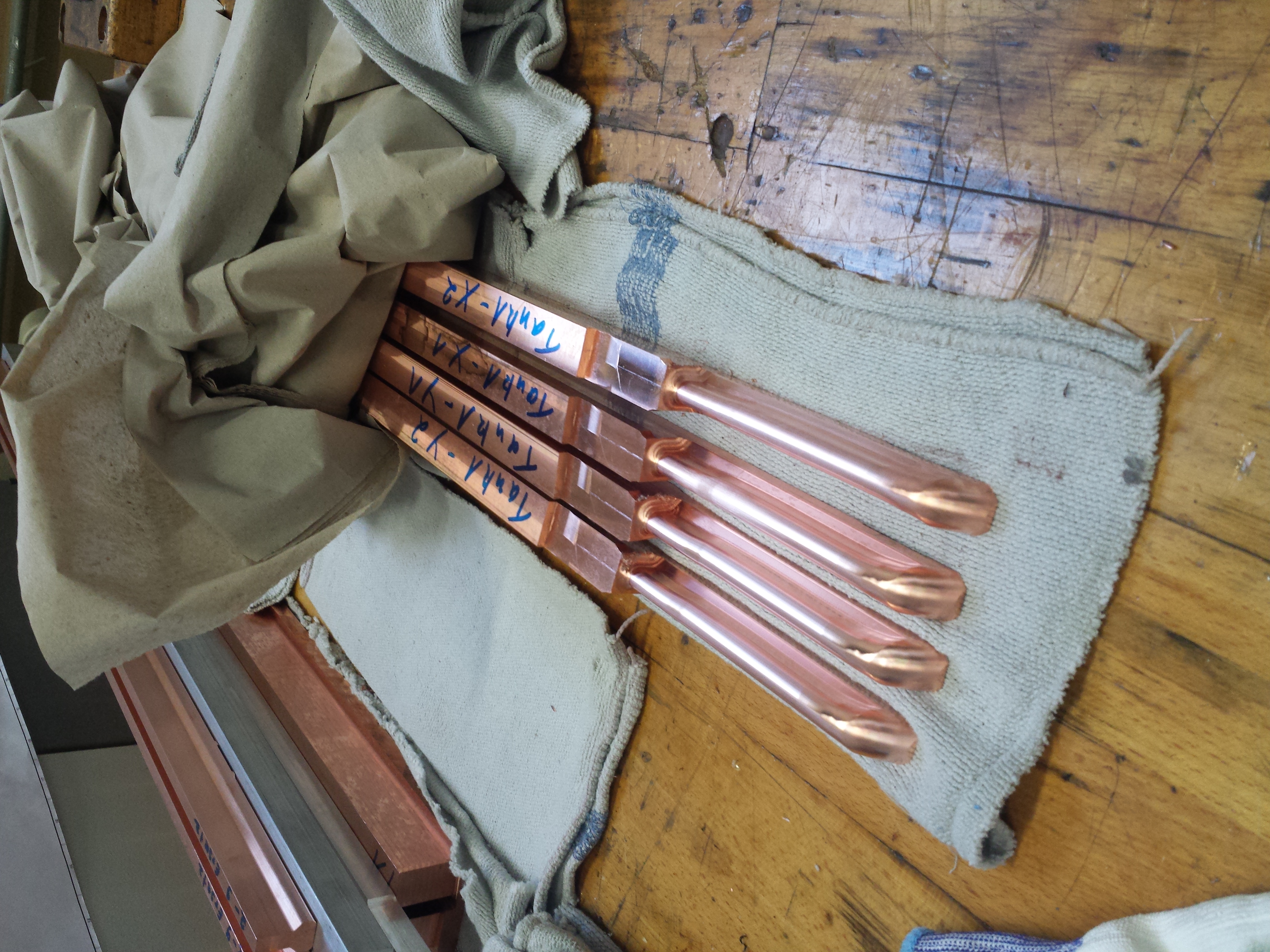 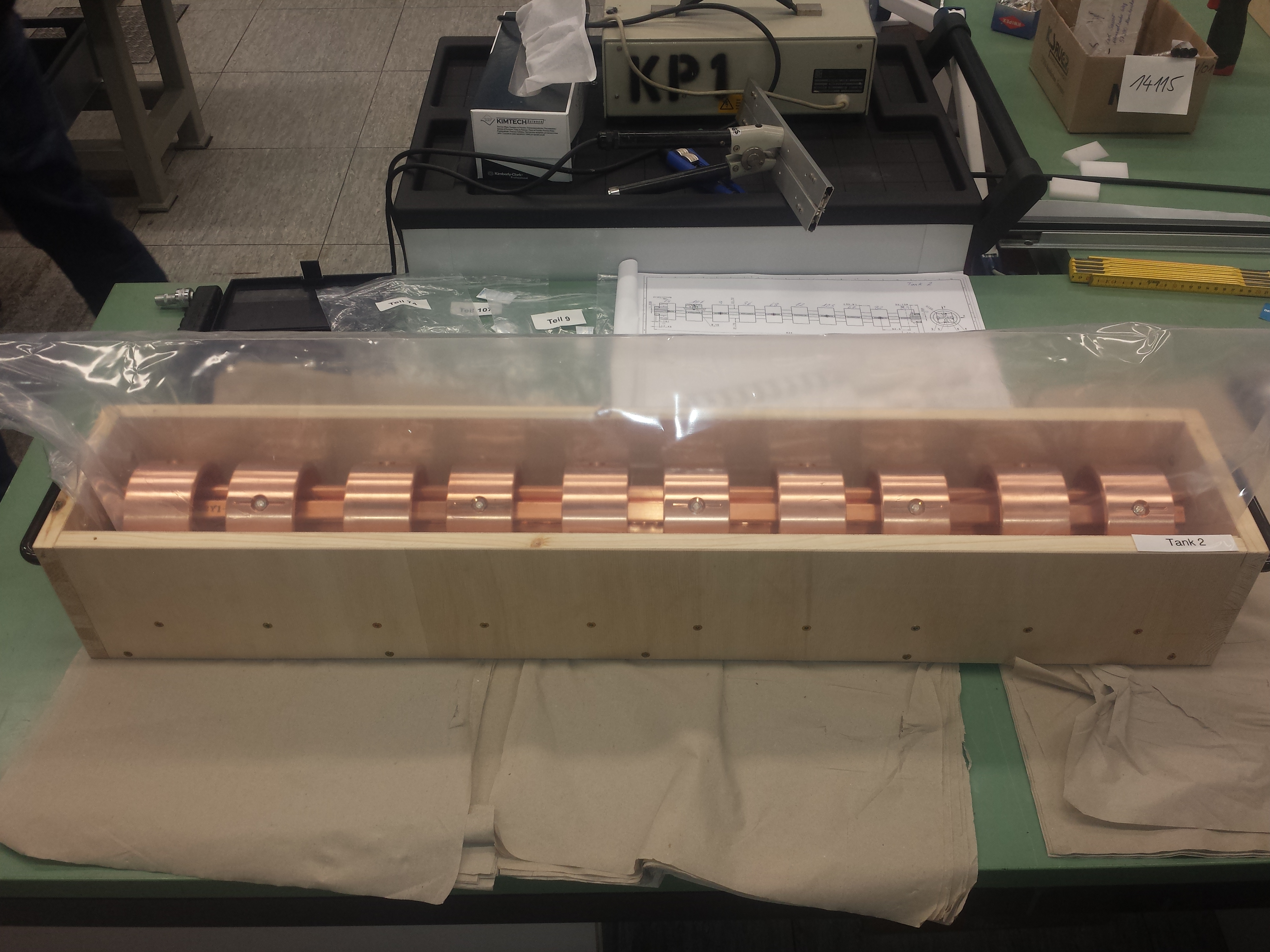 H. Vormann / High Intensity RFQ meets Reality -- Workshop Heidelberg 2019
2019-04-15
19
OutlookMid Term Solution: FAIR Performance Gain
follow up the original strategy (CERN design)

postponed to 2020
material for rods and carrier rings ordered
H. Vormann / High Intensity RFQ meets Reality -- Workshop Heidelberg 2019
2019-04-15
20
Summary
after two revisions the HSI RFQ has still not reached the required beam current performance --- a third revision is planned to meet FAIR

although design is completed, this third revision has been suspended due to latest cavity voltage performance losses

cause for performance loss is still not understood; most likely lifetime of rods is exceeded

user beam time Q1/2019 with limited amplitudes successsful

to cure the cavity performance loss, new electrodes are produced, 																applying the 2009 design

they will be mounted immediately after the beam time (ending 2019-04-16, 06:00 h)

additionally, new rods will be produced applying the CERN design for FAIR
H. Vormann / High Intensity RFQ meets Reality -- Workshop Heidelberg 2019
2019-04-15
21
H. Vormann / High Intensity RFQ meets Reality -- Workshop Heidelberg 2019
2019-04-15
22
Conditioning 2009 - 2015
Notes from 2015...

5.8.15:
sxxx und vxxx in kantine: HSI-RFQ jetzt 7.9 V bei 450kW/20kWrück, faktor 2 besser als die beste kurve, Vacc14 mit 2.5Hz, während Au8+ mit 3.4V bei 50Hz und 3.2ms.
10.8.15:
HSI RFQ 8.0 V 500 kW 20 kW
12.8.15:
HSI-RFQ: Wenn der Warmhalter mit 6.42 Volt und 50 Hz mitläuft (ca. 1 ms HF), dann wirds dem tank wärmer, TK20%, und er braucht für die hohen vacc14 (8 V) mehr leistung (>500kW). Hxxx macht noch bis freitag tests, anweisung in mittagssitzung geschrieben.
7.10.15:
hsi rfq 7,60 V 600 kW 17Uhr
13.10.15:
HSI-RFQ 8,22 V bei 700 kW Vorlauf.
14.10.15:
HSI RFQ den U06er von 7.5V 2.5Hz auf 3.0 V 48 Hz 3ms Strahl (knapp 4 ms HF) geändert, so fällt der U15er (4.0 V) raus , Pxxx ändert frequenzregelung TK, schließlich TKs bei 15%, vorher bei 5%. U14 nun bei 8.21V 2 Hz nun 730 kW und 19 kW Rück.
H. Vormann / High Intensity RFQ meets Reality -- Workshop Heidelberg 2019
2019-04-15
23
2010...
H. Vormann / High Intensity RFQ meets Reality -- Workshop Heidelberg 2019
2019-04-15
24
Impact on Beamtime 2018/2019
limits deliverable A/q to 43.7; 
for intense uranium A/q = 59.5 is needed 
imposes considerable intensity limitations to all heavy ions
H. Vormann / High Intensity RFQ meets Reality -- Workshop Heidelberg 2019
2019-04-15
25
OutlookMid Term Solution: FAIR Performance Gain
follow up the original strategy (CERN design)

postponed to 2020
material for rods and carrier rings ordered
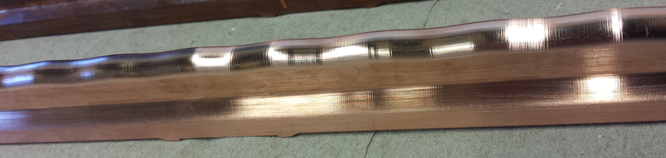 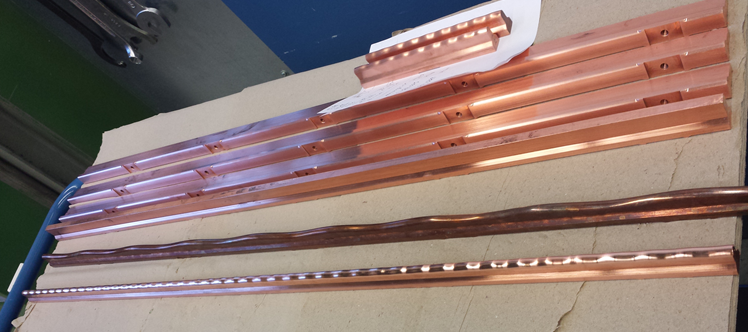 test piece,
pre-milled pieces,
older example,
new milled rod.
H. Vormann / High Intensity RFQ meets Reality -- Workshop Heidelberg 2019
2019-04-15
26
Work Package DescriptionHigh Current RFQ / UNILAC
Scope
Design, production, installation, and commissioning of the re-designed RFQ rods to meet FAIR requirements

System function
First accelerating section of the heavy ion injector linac for FAIR

System requirements
Ion energy 2.2 keV/u
Maximum design current 0.34 mA* A/q (20 emA U4+)
H. Vormann / High Intensity RFQ meets Reality -- Workshop Heidelberg 2019
2019-04-15
27